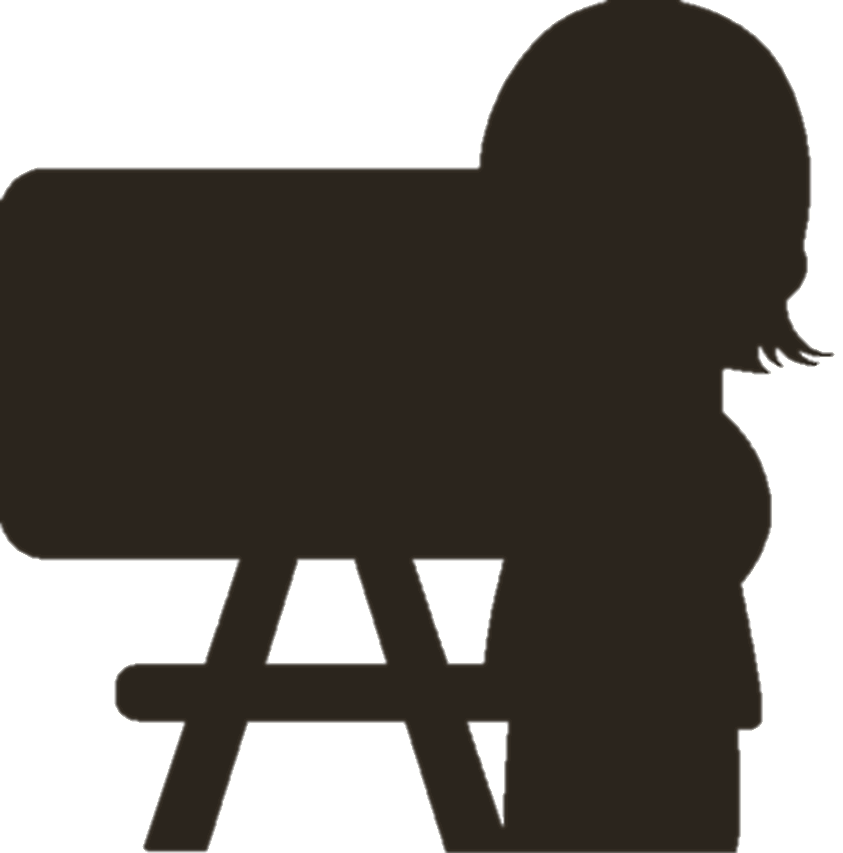 老师：

祝您

节日快乐！
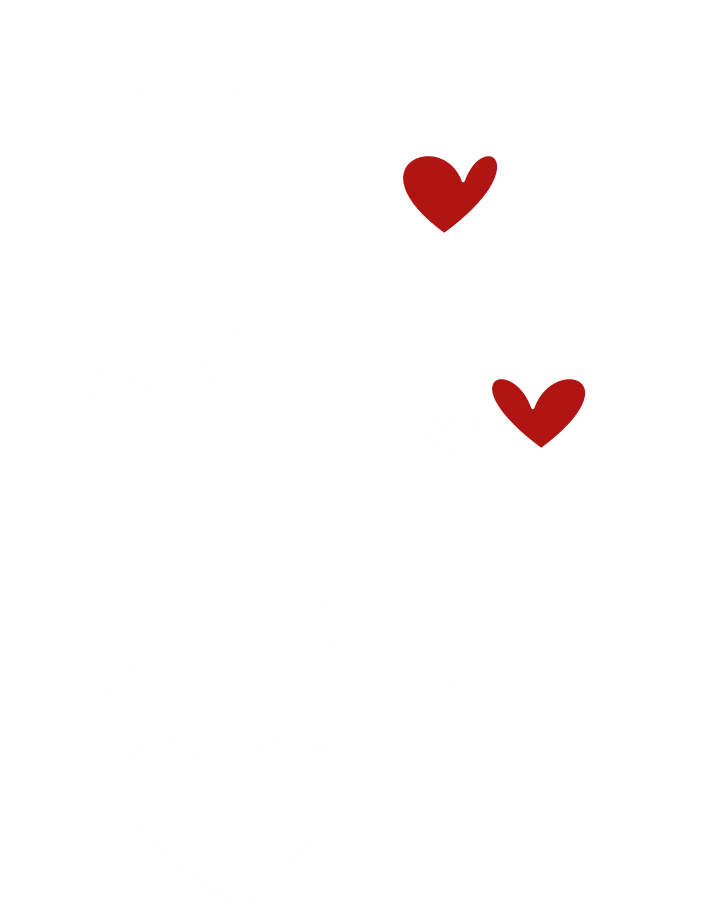 那些年教师节我们的祝福
   ——谢谢你们
那些年教师节我们的祝福
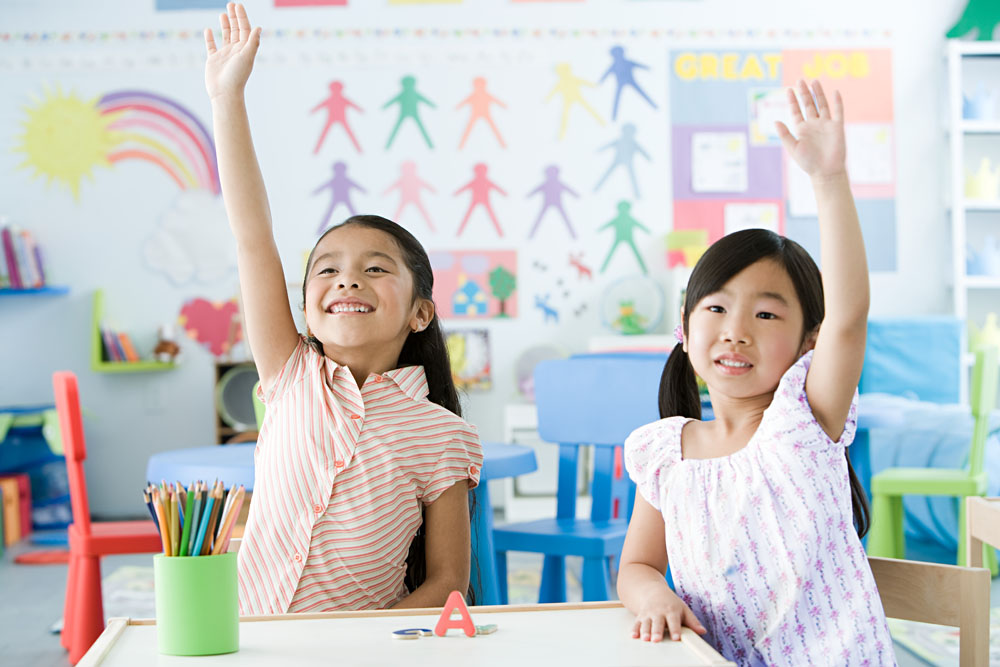 三尺讲台，染苍苍白发，育桃李天下 ,寒来暑往，撒点点心血，教九州才子
那些年教师节我们的祝福
曾经的一切又在脑海记起，好恨自己次次失之交臂，今天的天地作了铁证，因为您的生日，老师，我爱您，生日快乐！
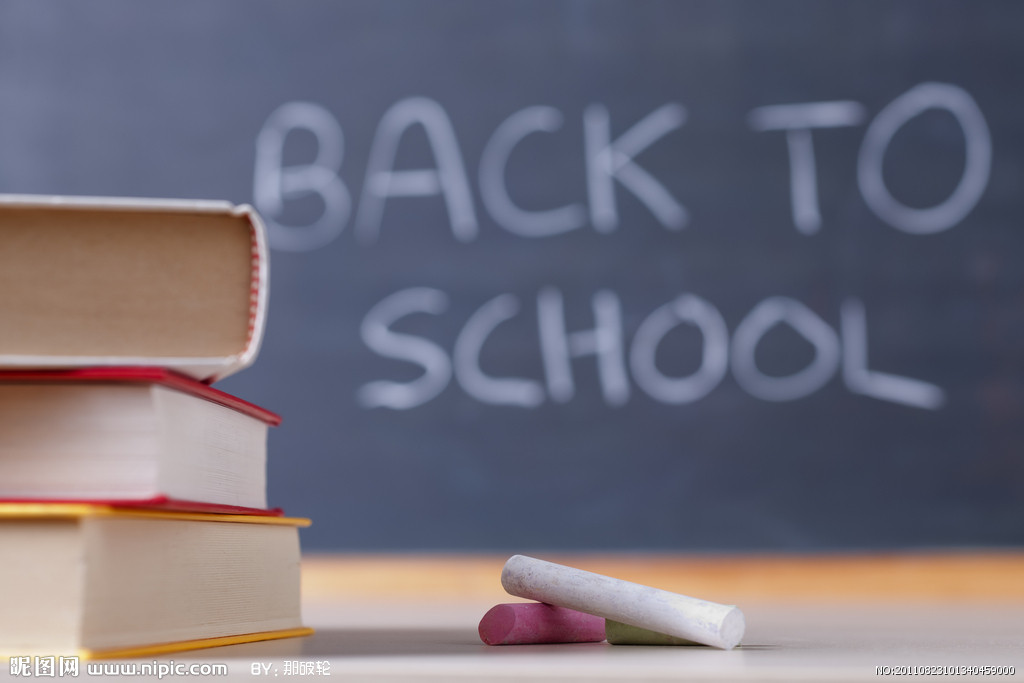 那些年教师节我们的祝福
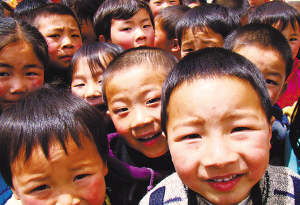 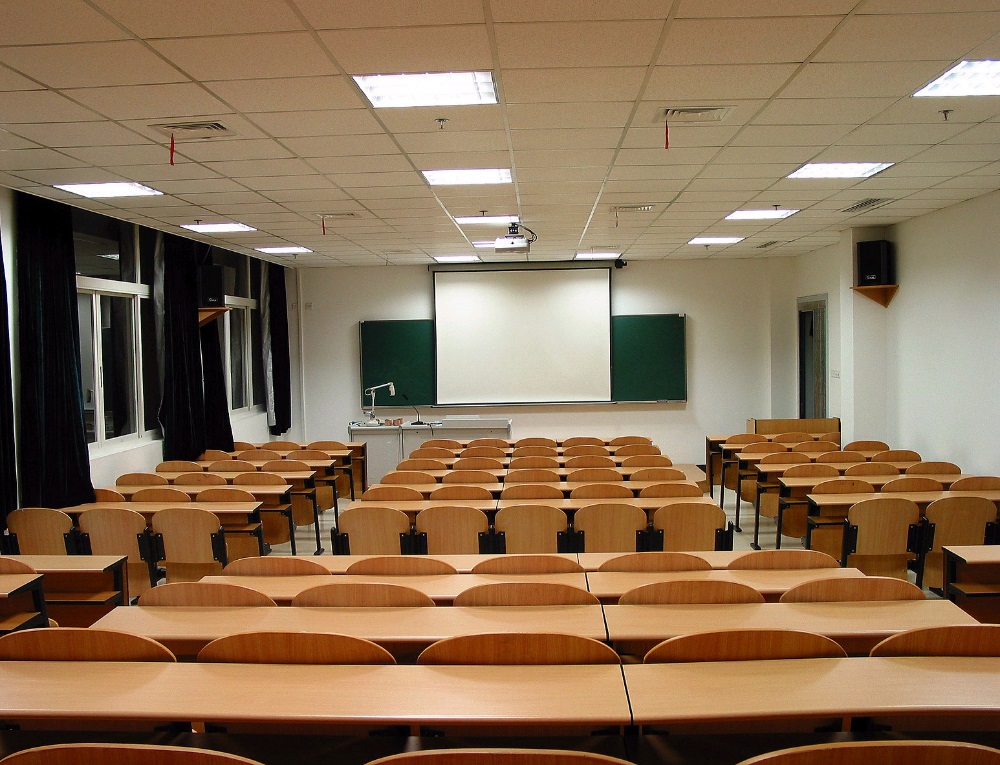 漫漫人生旅途，往事已不堪回首，但您的教诲和箴言却时常浮现在我的脑海里，在这节日的喜庆里，我真诚地祝福：老师，节日快乐！
那些年教师节我们的祝福
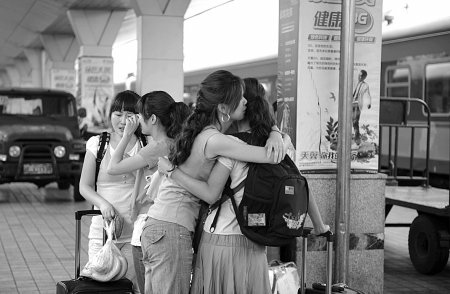 经历了风雨，才知道您的可贵；走上了成功，才知道您的伟大
                                   ——谢谢您，我尊敬的老师！
那些年教师节我们的祝福
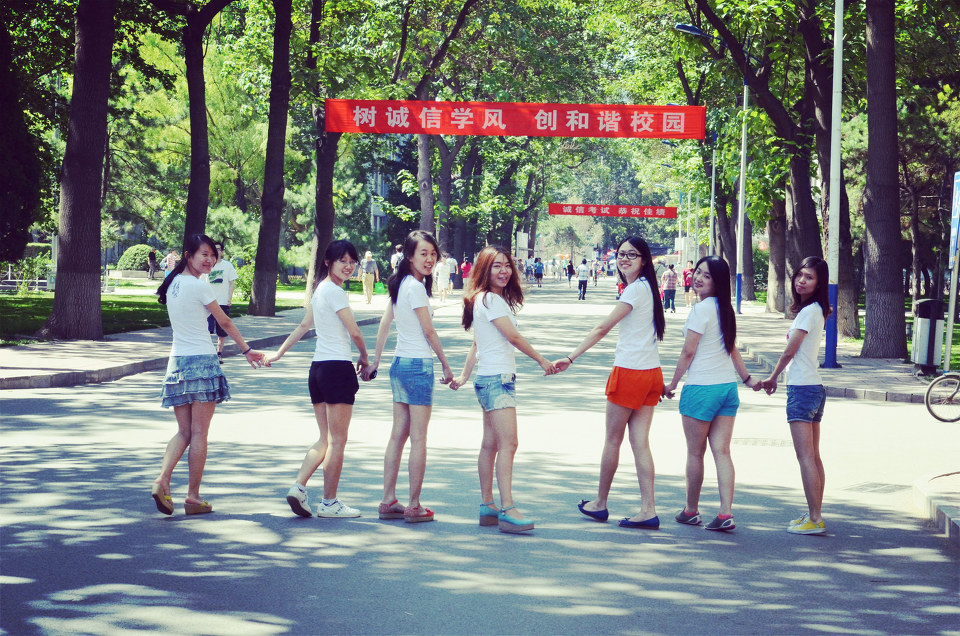 每一天，每一时，每一秒，你不慕虚荣，把心儿操。这一天，这一时，这一秒，我充满感恩，送祝福到。教师节，老师，您辛苦了！
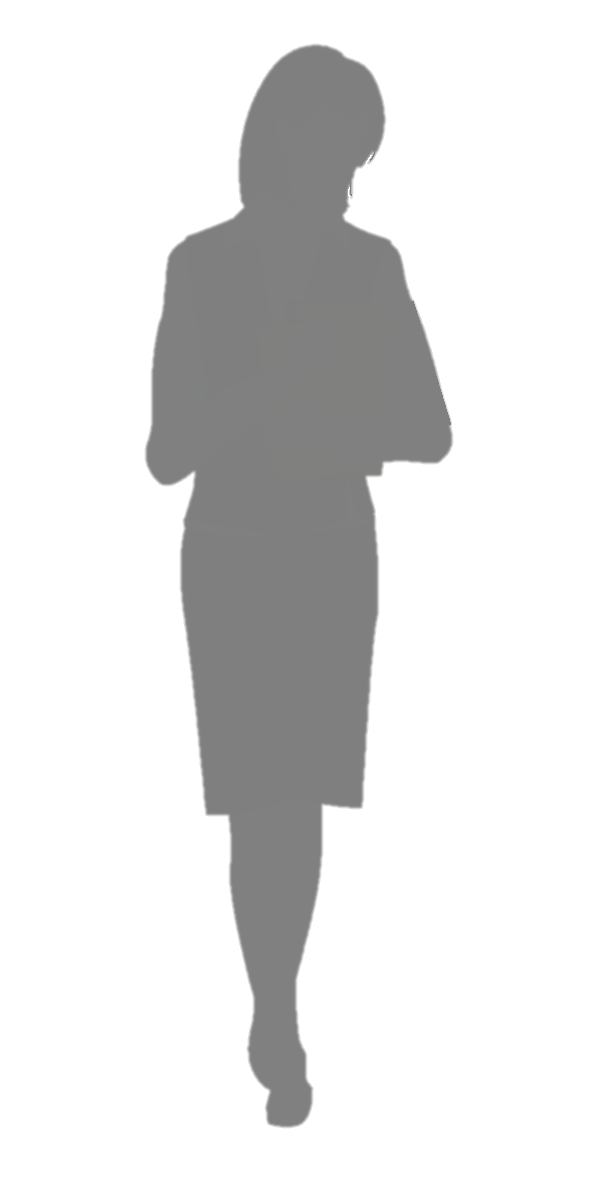 那些年教师节我们的祝福
在这个属于您的日子里，
       我想对您说：谢谢您了，我尊敬的老师
经历了人生的坎坷，才知道您的可贵；
走上了辉煌的舞台，才知道你的伟大；
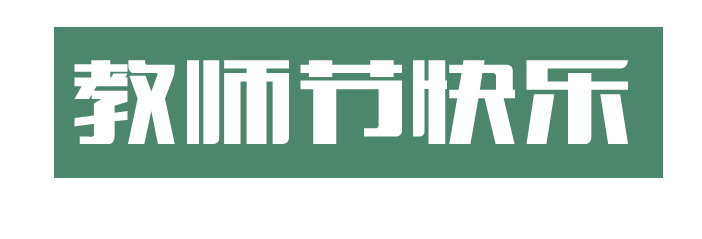 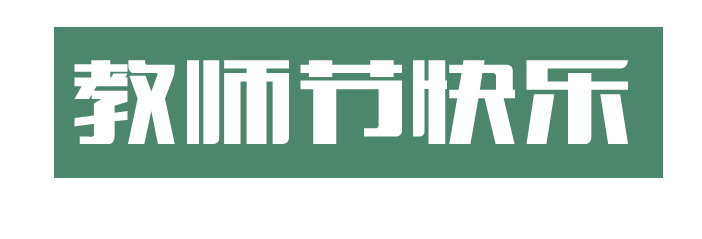 还记得你当年给老师的祝福么？